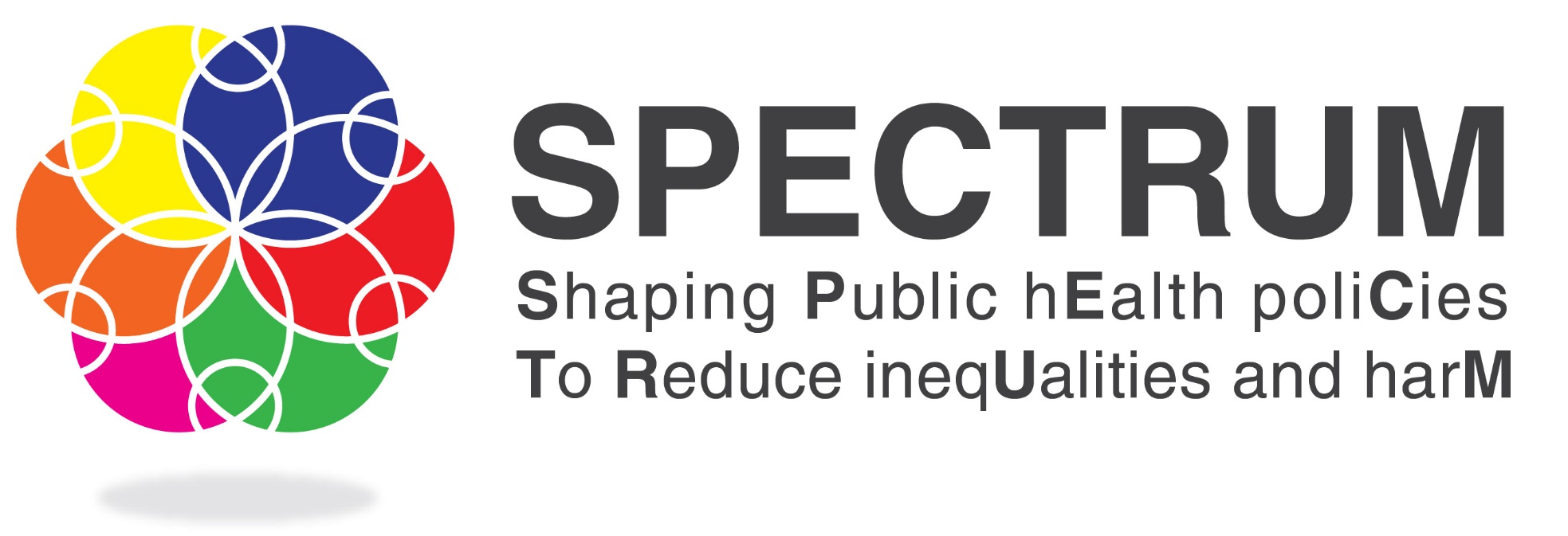 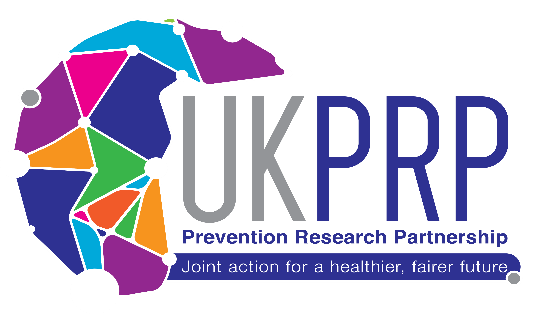 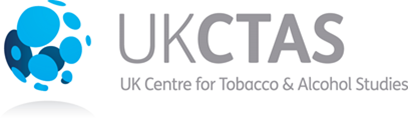 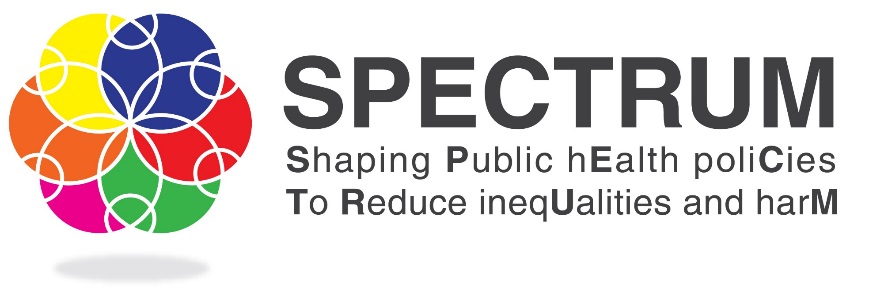 SPECTRUM’s Vision
To conduct innovative research that transforms understanding of the commercial drivers and systems that cause NCDs, and to translate findings into prevention policy and practice
Aims
investigate the conduct and influence of unhealthy commodity producers in driving consumption
build understanding of the systems that perpetuate those drivers, and 
apply systems science to prioritise political, social and other measures to prevent harm to health and reduce the health gradient.
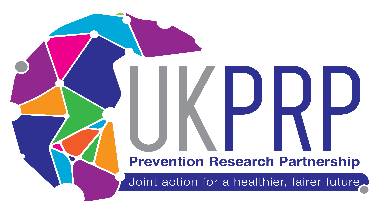 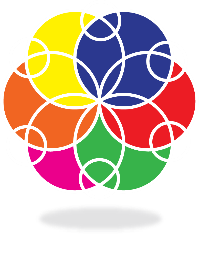 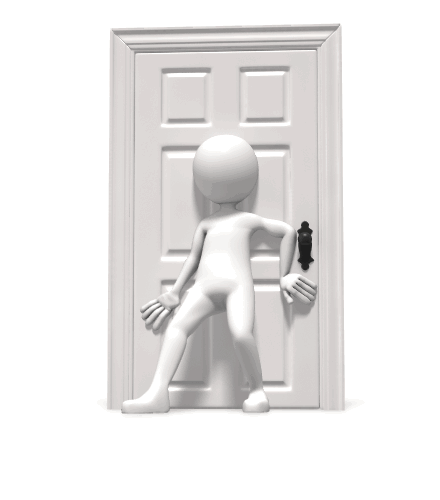 Rationale
Policy interventions that operate at the population level (for example those aiming to address the price, promotion, availability or content of unhealthy commodities) have not been adequately examined in terms of their system-level impacts on markets; producers; social practices and institutions
Evidence is just one factor that influences policy change – political & public support also necessary
Unhealthy commodity producers often delay or derail effective public health policies
SPECTRUM is designed to address these challenges
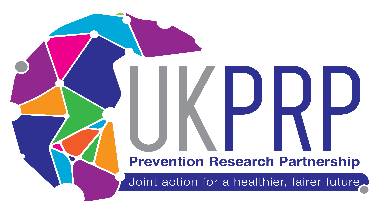 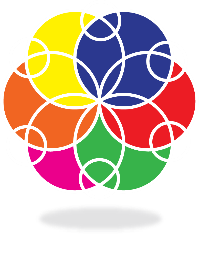 Research Programme: Work Packages
1 Using systems approaches to understand determinants & address harms
2 Understanding & addressing unhealthy commodity industry influence
3 Developing & integrating new data sources to inform action
4 Economic and health impact evidence synthesis to inform policy & practice decisions
5 Shaping the local environment to change behaviour & prevent harm
6 Evaluating the effectiveness of policies & natural experiments
7 Disrupting the relationship between mental health, stigma & unhealthy commodities
8 Towards governance for health equity
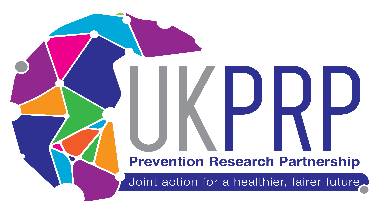 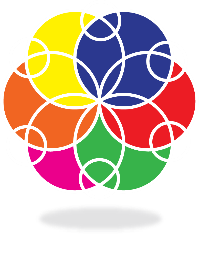 SPECTRUM Team
10 UK Universities 
partners and 
collaborators

Alcohol Health Alliance
Smokefree Action Coalition
Obesity Health Alliance
Public Health England
Health Scotland
Public Health Wales
Poverty Alliance
NCD Alliance 
Sandtable
The Retail Data Partnership
Professor Sharon Friel (Australia)
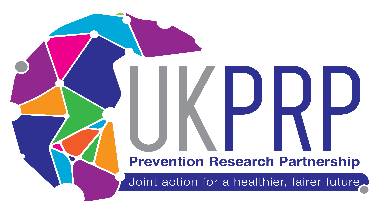 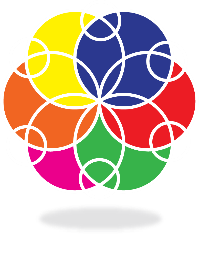 Co-production
UKPRP provides a unique opportunity to embed research users within a research consortium
Our partners are full members of our Strategic Management Group and contribute to design, implementation, outputs and impact for studies across WPs in line with their areas of expertise
Commercial partners will contribute to research in WPs 3 and 5 in particular 
Key mechanisms  - secondments, CPD/evidence exchange events, stakeholder events in Edinburgh/Cardiff/London, proactive outreach to new partners, impact group and strategic plans (more later) will support co-production
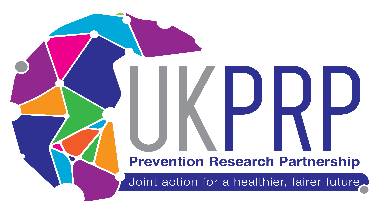 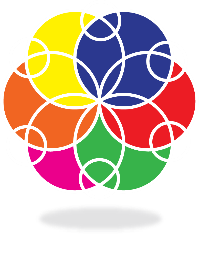 Management  & Governance Structure
Core Management Group – Directors + Consortium Manager 
Strategic Management Group – Directors, Consortium Manager, WP leads, other co-investigators, Partner organisation representatives  - 3 meetings per year
WP groups to be chaired by WP leads 
Impact group – NF chair, Consortium Manager, Comms officer, Knowledge Brokers, WP reps, public engagement reps
International Advisory Board - 2 meetings year one then annually
Outputs
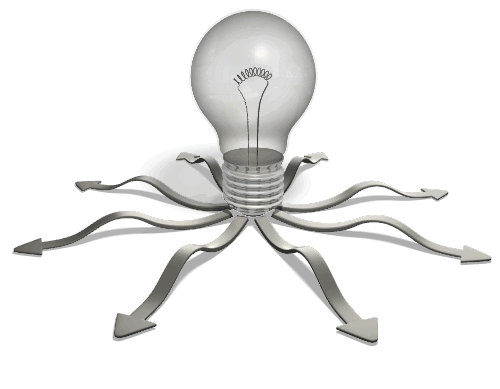 New conceptual models 
New analytic frameworks
Consensus principles and guidance
Open access websites
Publicly accessible mapping platform
Briefing papers, infographics, animations
Co-designed campaign messaging
Independent obesity strategy for the UK 
Journal articles and other publications
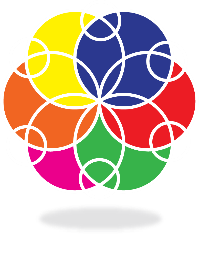 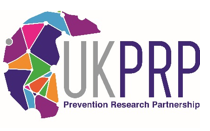 Opportunities & Challenges
Opportunities
Builds on 10 years of Consortium working- SOPs already in place
Extension to food policy 
International support & relevance (i.e. SPECTRUM already involved in new CIHR led project and multiple ODA funded projects)
Challenges
Engaging with new partners and engendering enthusiasm/trust
Policy environment …
Complexity and WP integration 
Industry opposition 
Infrastructure set up (University processes)
Priorities for first few months
Establish Management & Governance structures
Meet with funders
Set up WP groups and plan initial priorities for each WP and WP integration, including partner interests and involvement
Establish impact group and new public engagement panel (mental health) and continue existing panels 
Website, social media 
Appoint research fellows and Knowledge Brokers (by month 6) 
Ensure Universities honour in kind commitments (PhDs etc)
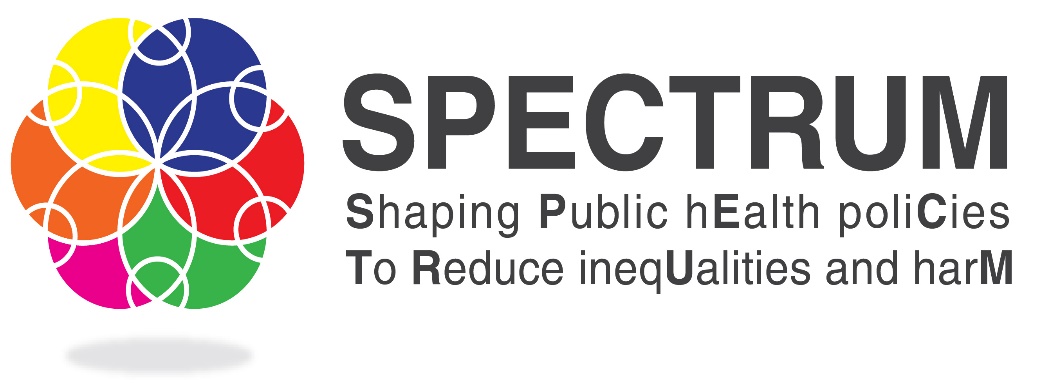 Thank You
Linda.Bauld@ed.ac.uk
On behalf of the SPECTRUM team
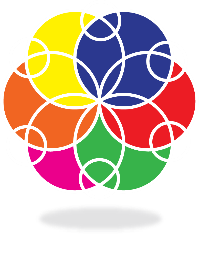 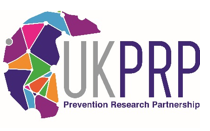